New Horizons LORRI KEM Cruise 1
New Horizons Extended Mission (KEM) and PDS4/Comet Review
2018 Oct 10/11
Michael S. P. Kelley
University of Maryland
Lien
1. catalog/dataset.cat
Some target abbreviations are used in DATA_SET_DESC and in ABSTRACT_DESC, but full designations are preferred at the time of their first use: MU69, HZ84, OE394, HJ103, HE85, and MS4.
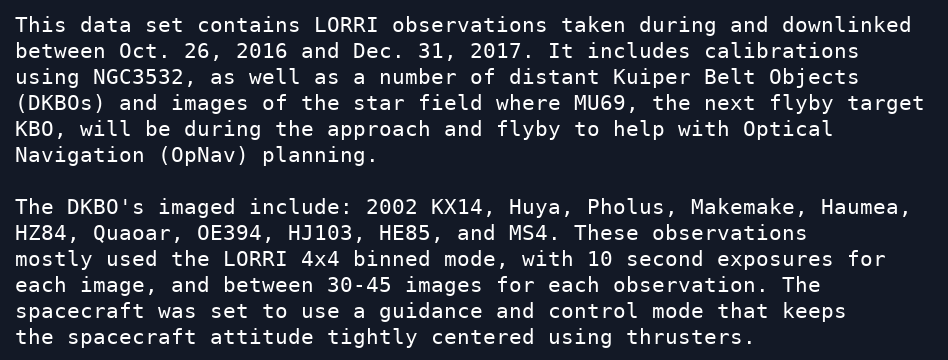 Lien
2. catalog/dataset.cat
In CONFIDENCE_LEVEL_NOTE:

But this document does not exist.  Resolve according to our discussions yesterday.
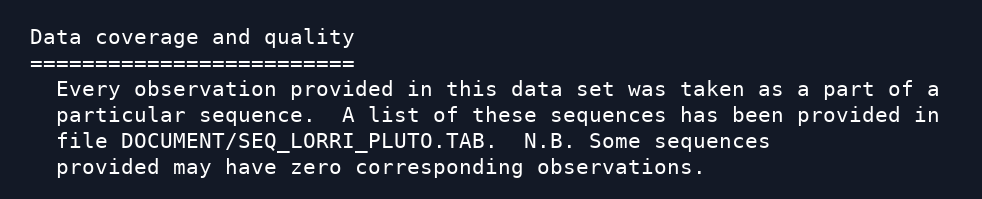 Looks good
3. catalog/nh_kem.cat
New Horizons Kuiper Belt Extended Mission catalog file.
Looks good
4. document/
Lots of detailed documentation, as expected at this point in New Horizons's history.
I did not review these documents, but inspected to see what has been updated since the Pluto encounter.
NH_MISSION_TRAJECTORY.TAB: Table of spacecraft x, y, and z, including KEM Cruise 1.
Soc_inst_icd.pdf: Interface Control Document, dated Sep 2017.  Updates are not relevant for LORRI.
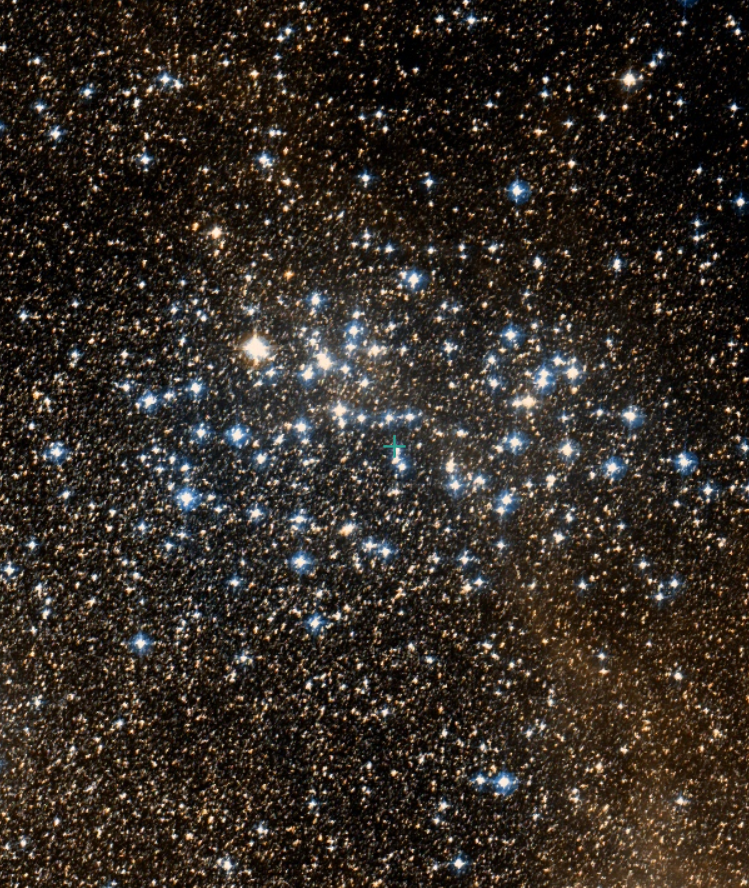 5. Inspect NGC 3532
Identify relevant data with index.tab.
Measure brightness of sources.
Compare with Tycho 2 catalog.
Estimate calibration constants.
lvl2
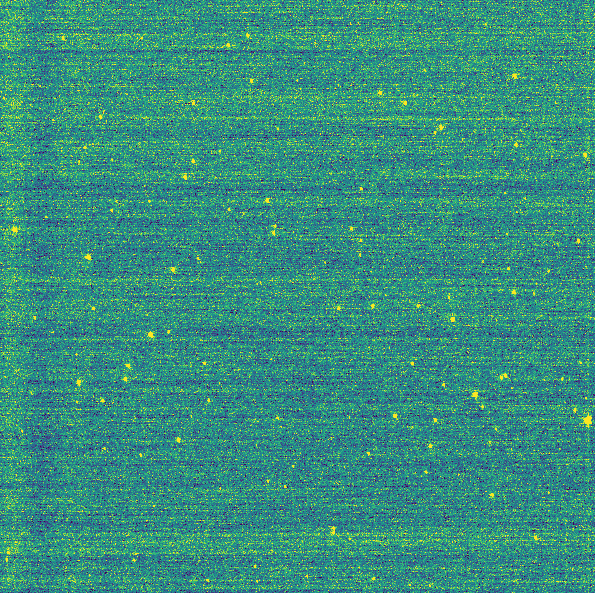 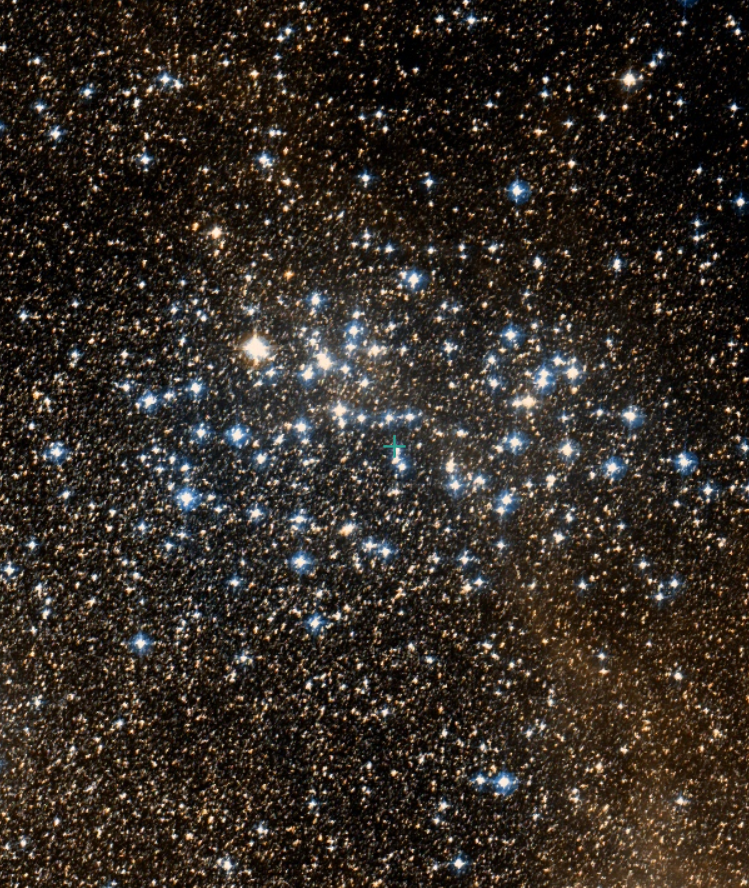 DSS
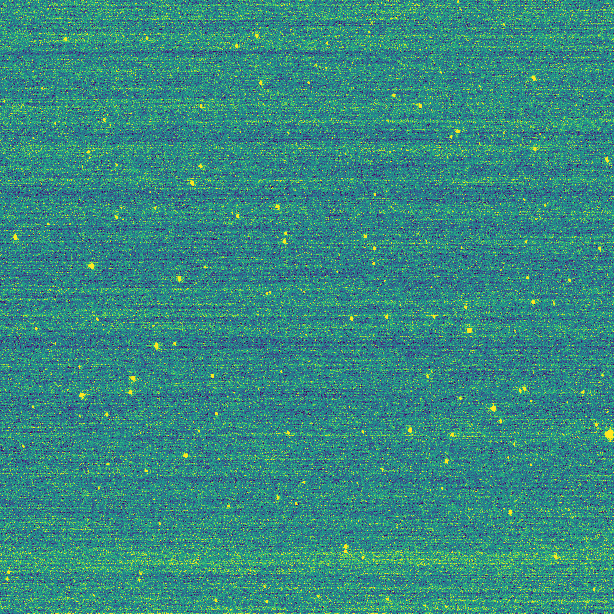 lvl3
Bias removed
Orientation via PDS label: Looks good
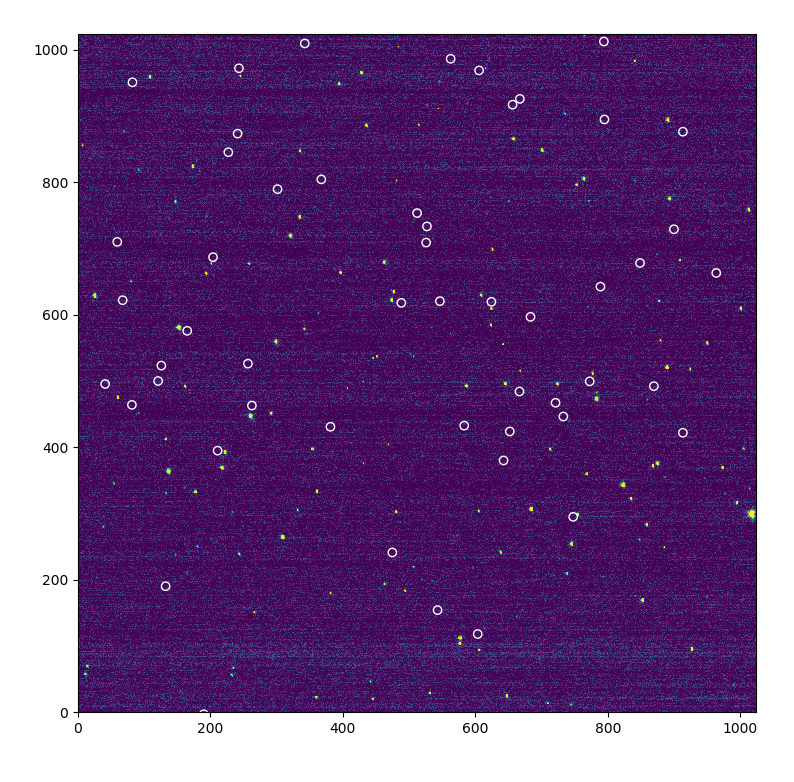 First attempt at photometry using PDS label and Tycho 2 catalog coordinates.
A moderate linear offset, but rotation is good.
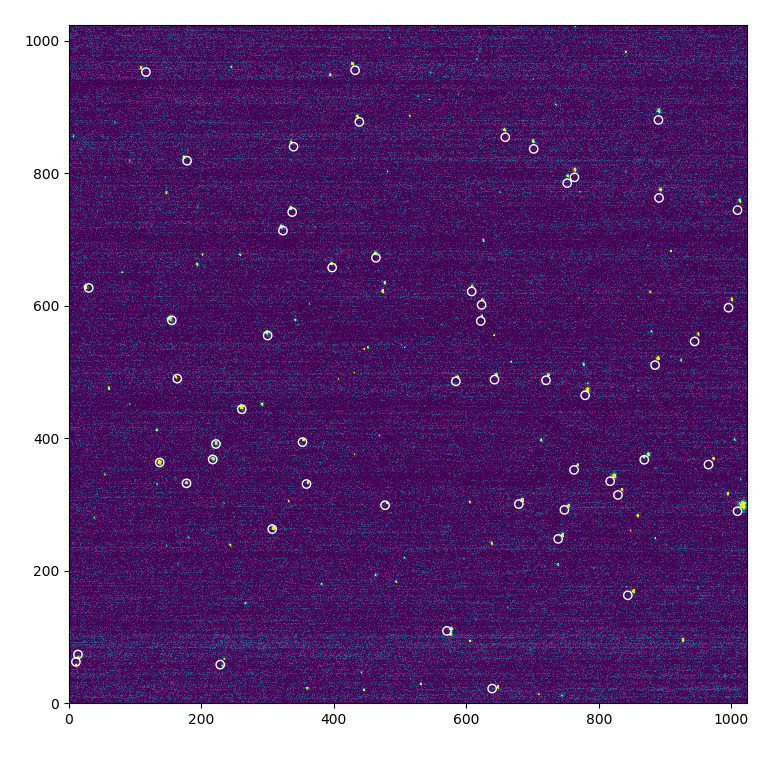 Second attempt: closer.
Need to adjust pixel scale ~0.8%.
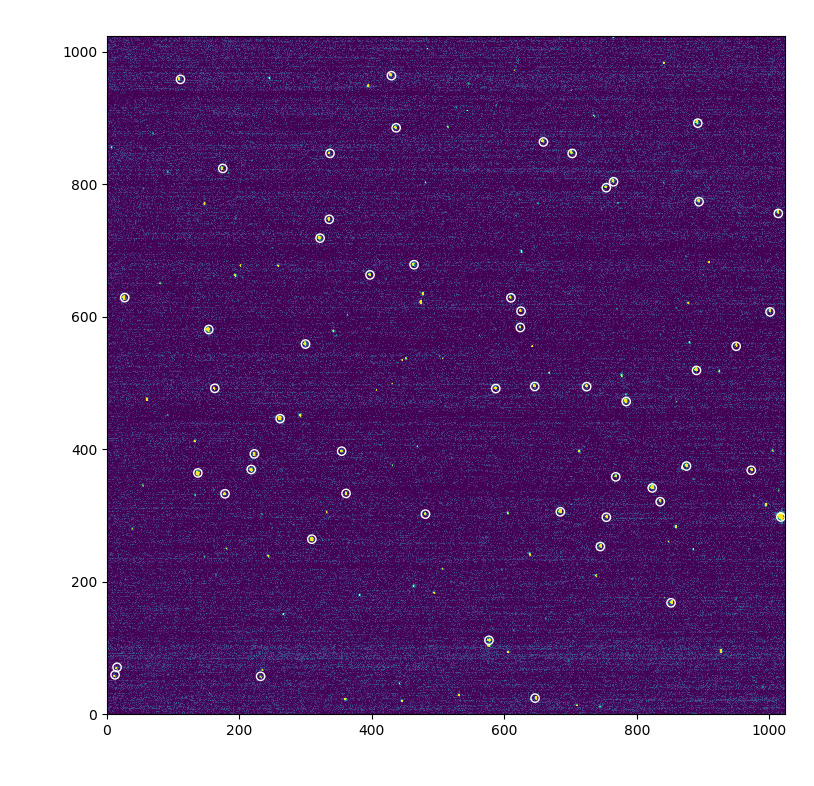 Final adjustments include 0.5 deg rotation.
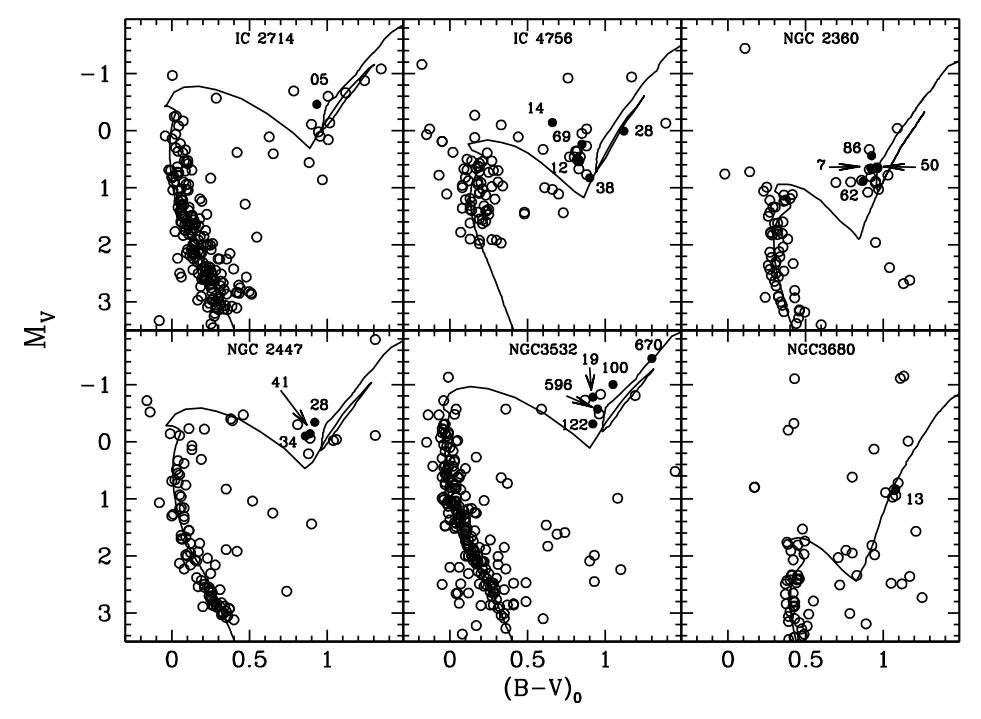 Smiljanic et al. 2009
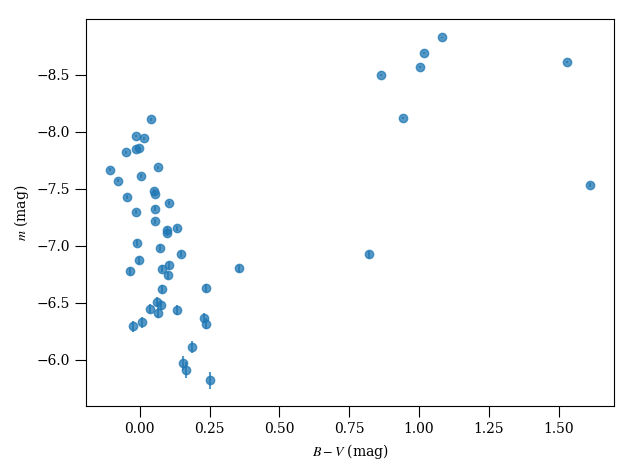 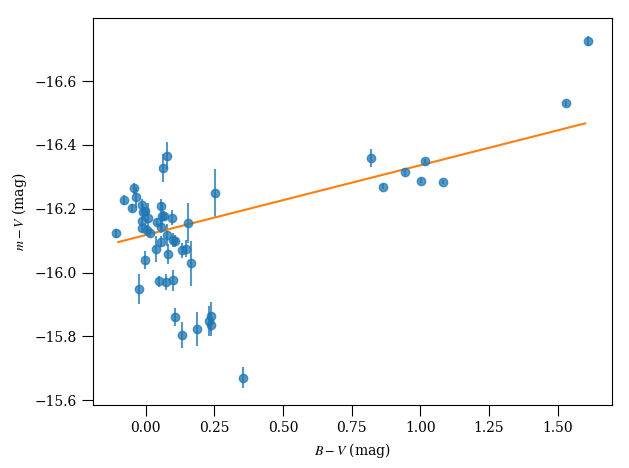 Instrumental calibration: zero-point and color correction: 16.12 mag, -0.219 mag/mag.

Solar (Colina et al. 1996)
B-V = 0.63

Vega (Bohlin 2014)
	V = 0.03 mag
	Fλ = 3.54e-9 erg/s/cm2/Å

Exposure time: 0.1 s

16.12 + 2.5 + 0.03 = 18.65 mag

Pipeline value = 18.87 mag
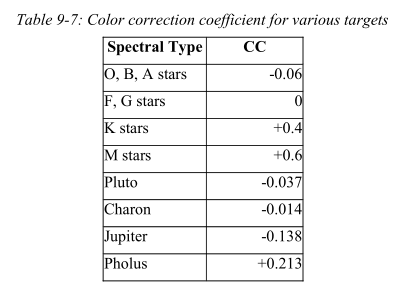 Looks good
6. Find Quaoar
Inspect images with TARGET == Quaoar
Find it.
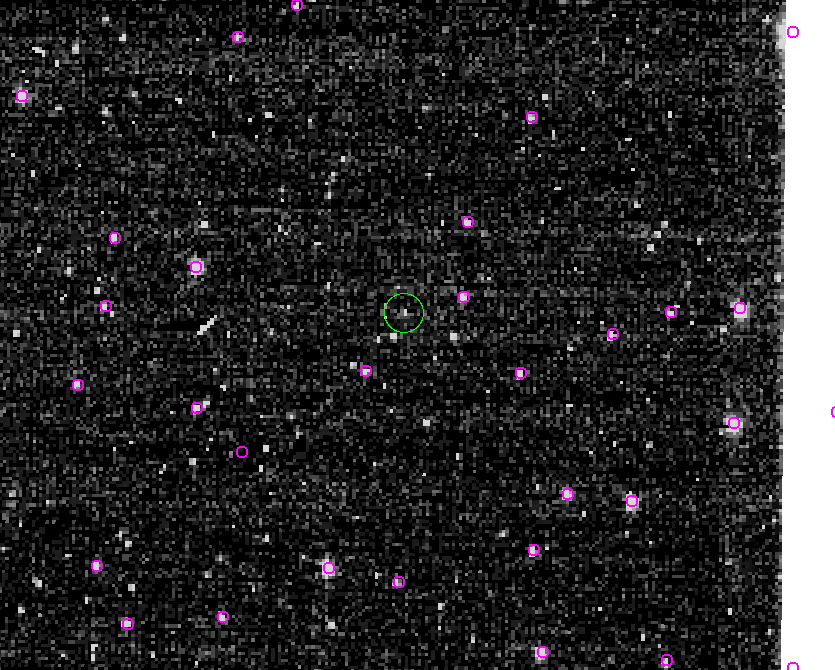 Magenta: Star coordinates after WCS adjustment.

Green: Ephemeris position of Quaoar
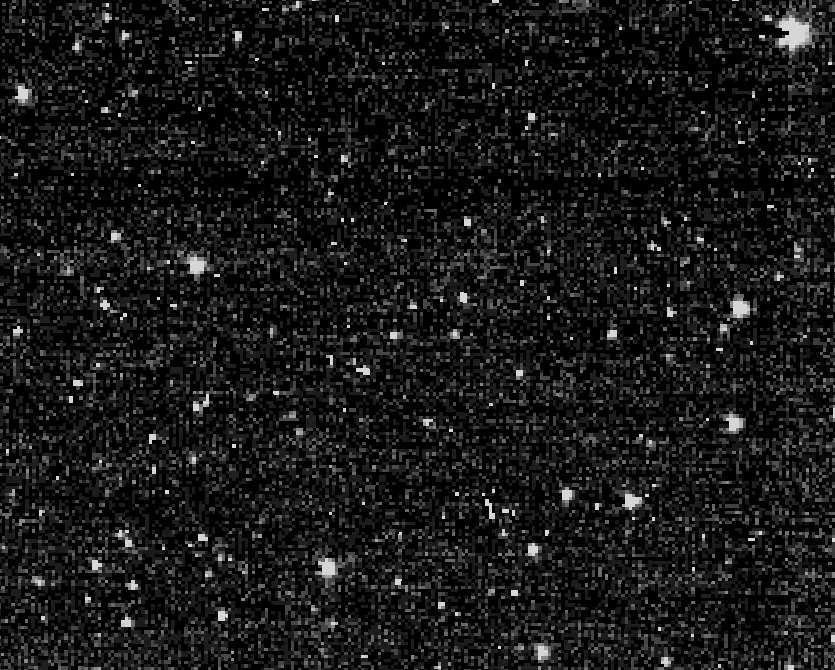 Point source near Quaoar ephemeris position moving in the correct direction.
Looks good